КОНТАКТНА ІНФОРМАЦІЯ
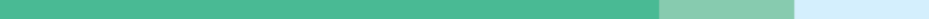 ГРАФІК ПРИЙОМУ ГРОМАДЯН ПЕНСІЙНОГО ФОНДУ УКРАЇНИ
Ознайомитися з графіком прийому громадян можна перейшовши  за QR-кодом: 







ГРАФІК ПРИЙОМУ ГОЛОВНОГО УПРАВЛІННЯ ПЕНСІЙНОГО ФОНДУ УКРАЇНИ У ЛЬВІВСЬКІЙ ОБЛАСТІ
Ознайомитися з графіком прийому громадян можна перейшовши  за QR-кодом:







ПЕРЕЛІК СЕРВІСНИХ ЦЕНТРІВ ГОЛОВНОГО УПРАВЛІННЯ ТА ВІДДАЛЕНИХ РОБОЧИХ МІСЦЬ
Ознайомитися з переліками можна перейшовши  за QR-кодом:






.
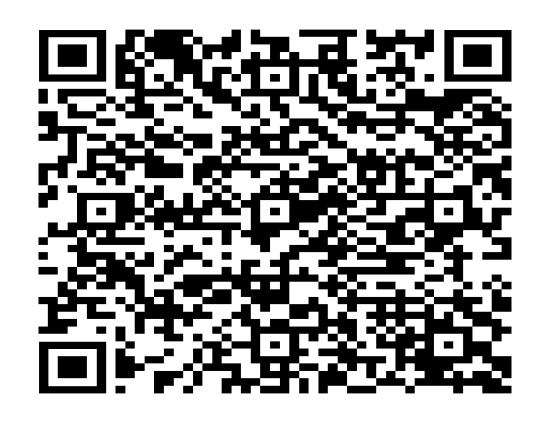 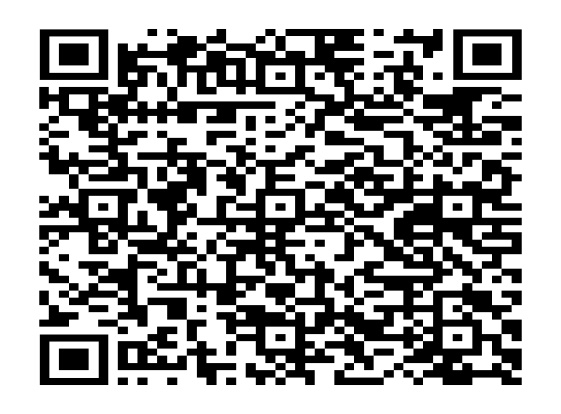 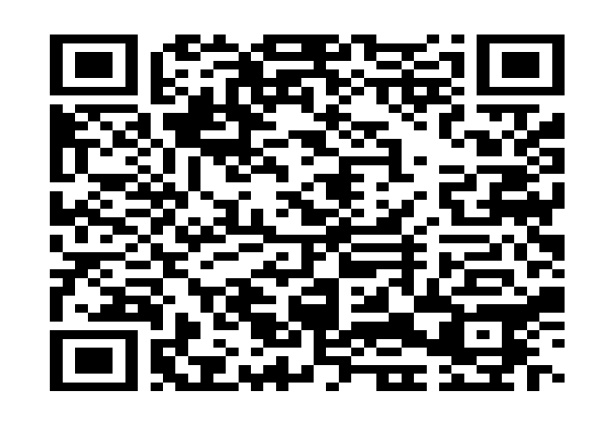